International Urban cooperation
Cundinamarca – bogotá  & lazio region
Carlo Rossi c.rossi@regione.lazio.it
OUTLINE
2
1
Main milestones
Pairing objective
3
4
priorities
Transformative activities
5
6
Key actions
timeline
7
8
LESSONS LEARNED
Dos & don’ts
[Speaker Notes: Carlo]
PAIRINGOBJECTIVE
01
Pairing OBJECTIVE
Sharing knowledge, skills and  best pratices  within the Lazio  challenges and the areas of specialization in the context of regional smart specialization strategy (R3S)
Results and impacts achieved:
Shared documents on main sectors and topics of common interest 
Exchange of experiences of the selected areas of specialization/interest                                                                    (during the two Missions)
Mobilised  and worked  with national and local stakeholders (mainly national                                                        research centers)
To be achieved 
Making agreements and memoranda of understanding
Planning  future/next  thematic meetings and training 
Exchanging  of professionals, students and researchers
Technology transferring
Developing joint commercial enterprises
[Speaker Notes: Carlo]
MAINMILESTONES
02
MILESTONES
1st Mission: June 25th – 29th (Rome, Italy)
Focus on specific regional node of exellence: 
Agrifood, biotechnology for health, thematic cluster and technological district
Involve in Pairing project National Research Centers in a Multistakeholder approach (involving public and private sector operators,  productive and enterprise  system, academia ) 
2° Mission: October 1st – 5th (Bogotá, Colombia)
Focus on national and regional research and quality institutions:
Agrifood, bio(nano)technology for cosmetics and health, energy efficiency
[Speaker Notes: Daniel]
PRIORITIES
03
PRIORITIES
NICHES OF MUTUAL INTEREST
Cluster Governance
[Speaker Notes: Daniel]
TRANSFORMATIVE Activities
04
TRANSFORMATIVE ACTIVITIES
Study meetings on topics identified above mentioned
Workshops to deepen the subjects of cooperation with the pairing partner
Guided visits to selected research laboratories and demonstrator machinery
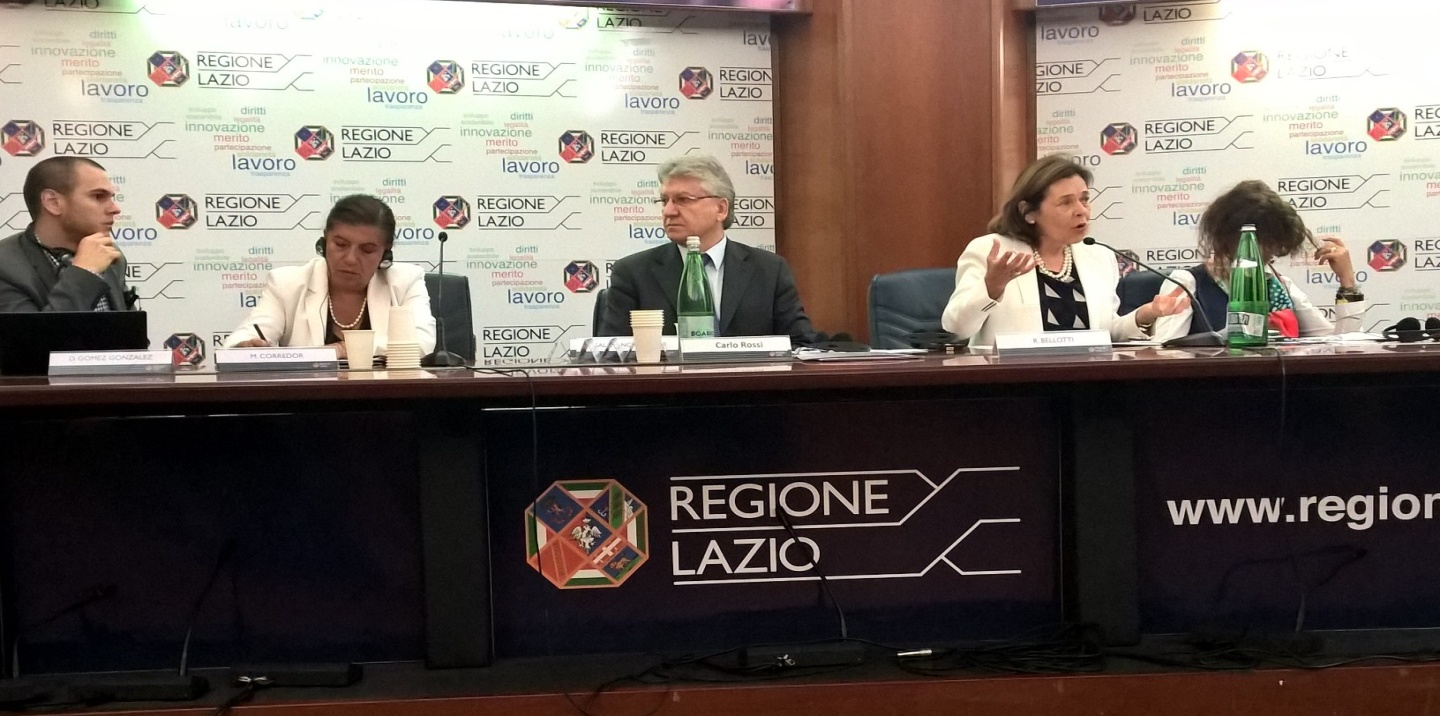 [Speaker Notes: Carlo]
Activities during the 1ST mission
Workshop organized together with CREA Research Center «Foods and Nutrition»
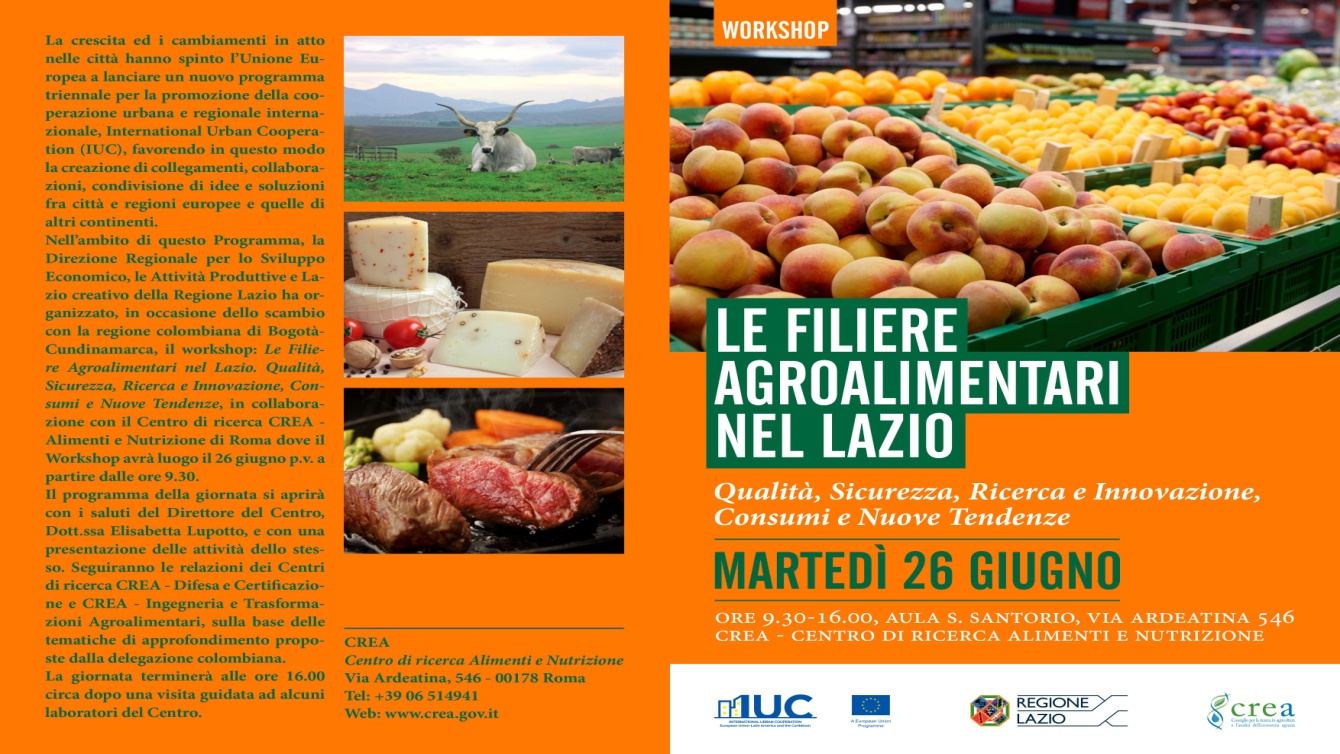 [Speaker Notes: Carlo]
Activities during the 1ST mission
Meeting and visit laboratories in CNR - National Center for Research: Department of   structure of materials – Rome
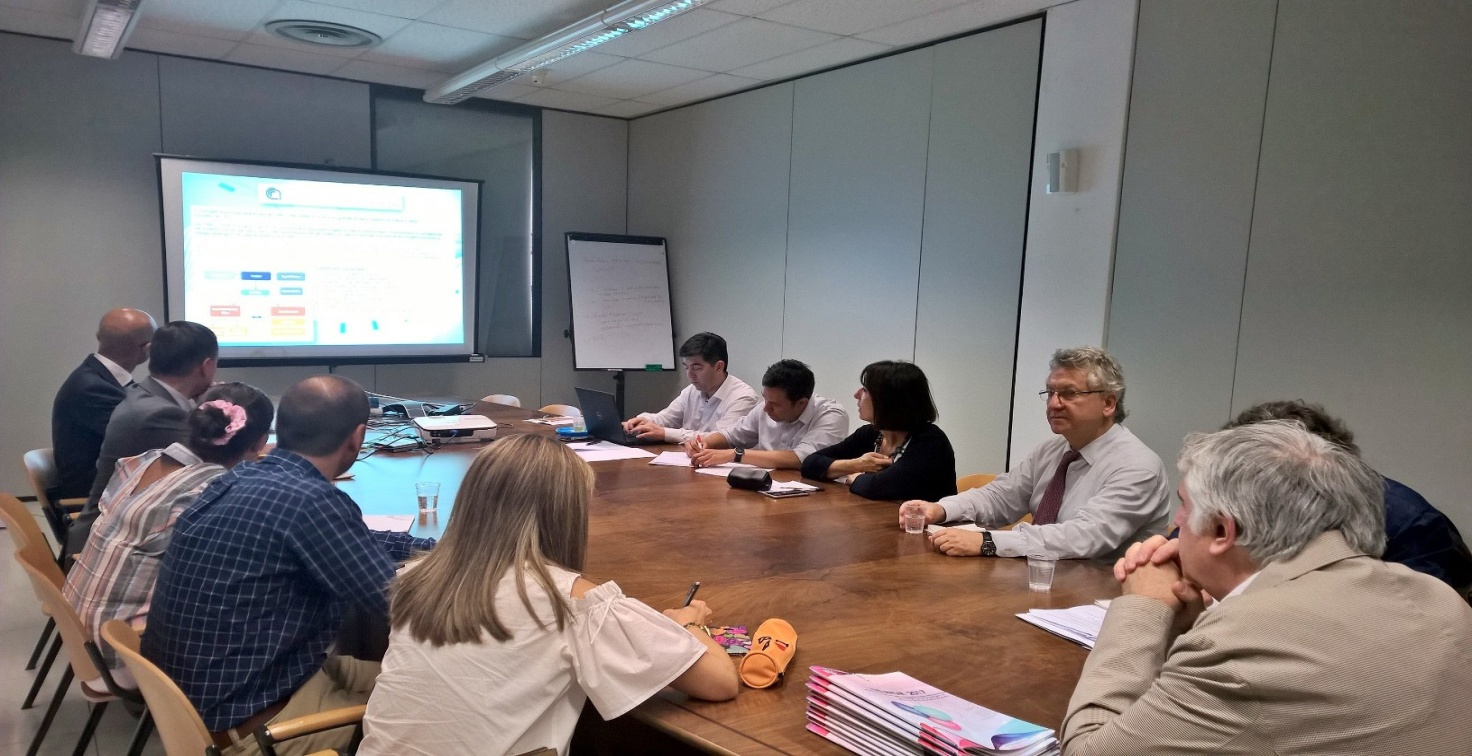 [Speaker Notes: Carlo]
DEPARTMENT NUCLEAR FUSION AND TECHNONOLOGY FOR NUCLEAR SAFETY
DEPARTMENT ENERGY TECHNOLOGIES
DEPARTMENT ENERGY EFFICIENCY
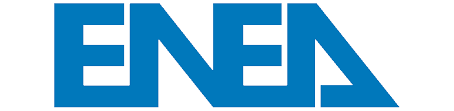 DEPARTMENT FOR SUSTAINABILITY OF PRODUCTION AND TERRITORIAL SYSTEMS
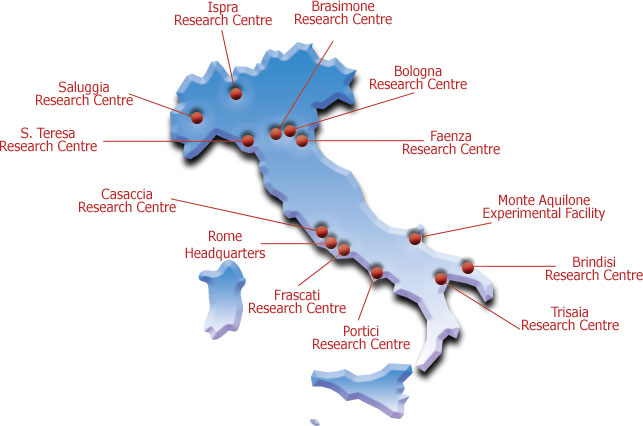 Efficient Use of Resources and closing cycles
Technologies and processes materials for sustainability
Models and technologies to reduce human impacts and natural hazards
Protection and enhancement of the territory and natural capital
Biotechnologies and Agro-Industry
Technologies and methodologies for the protection of health
[Speaker Notes: Carlo]
Activities during the 2ND mission
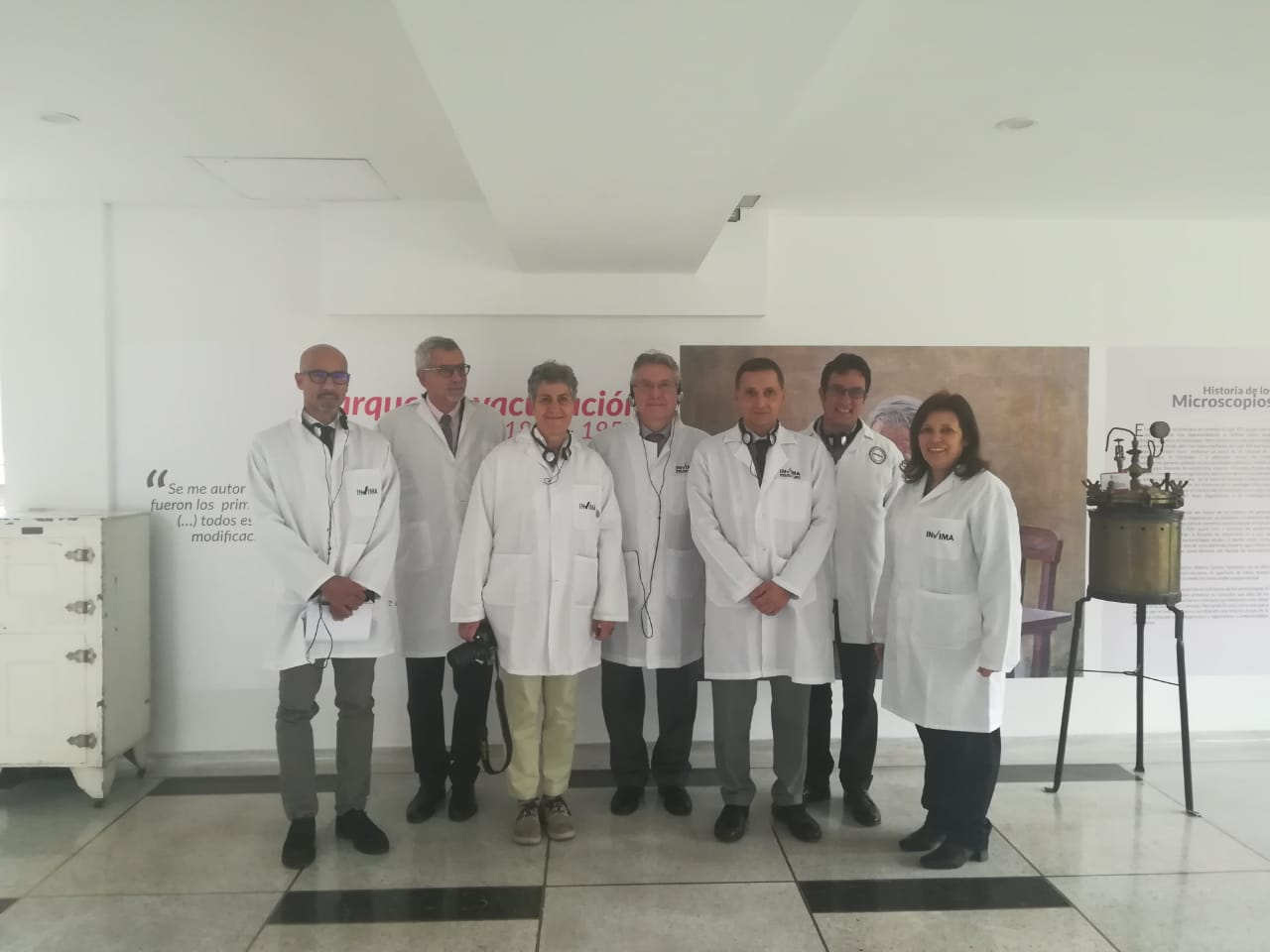 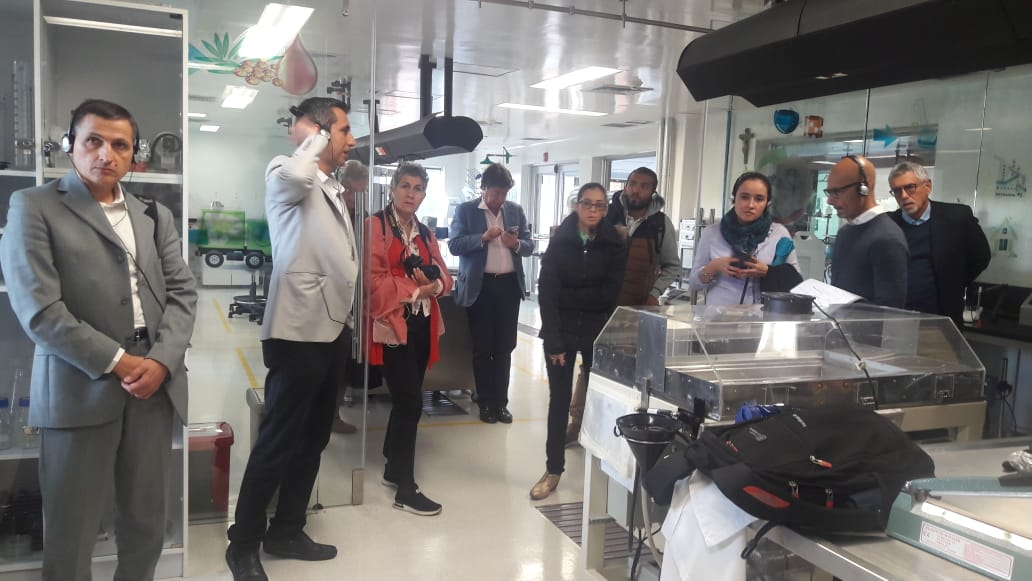 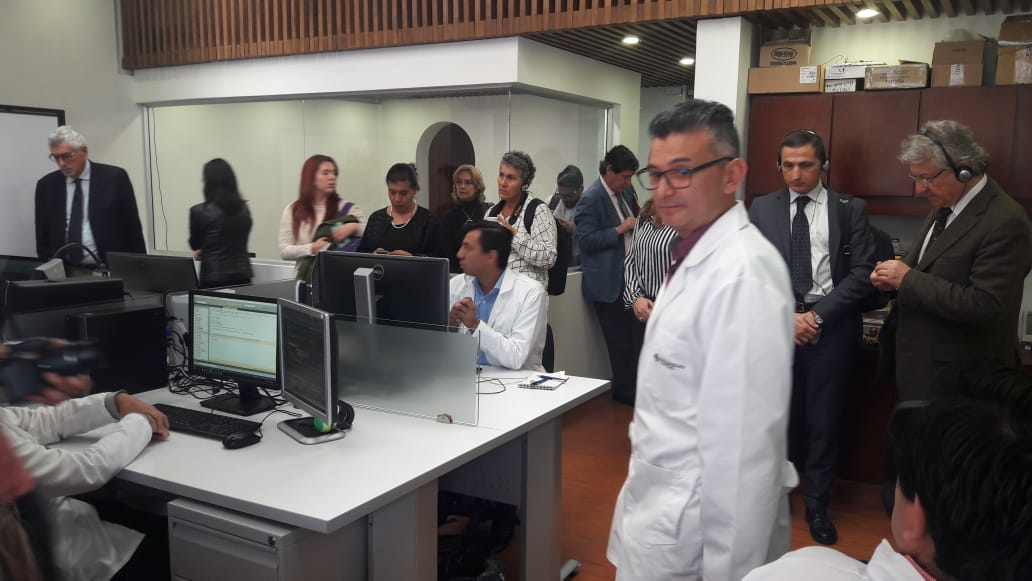 Invima
Universidad de la Sabana
BioNanotech Center – Central Univ.
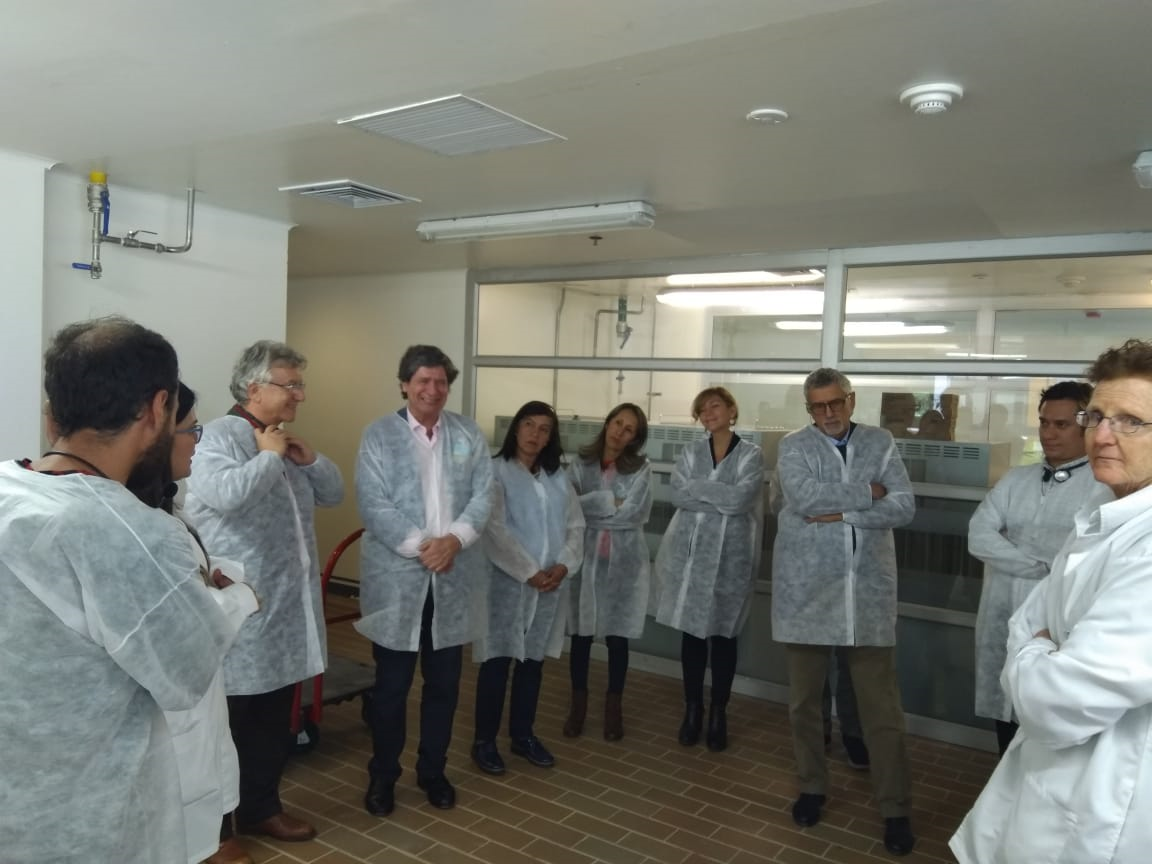 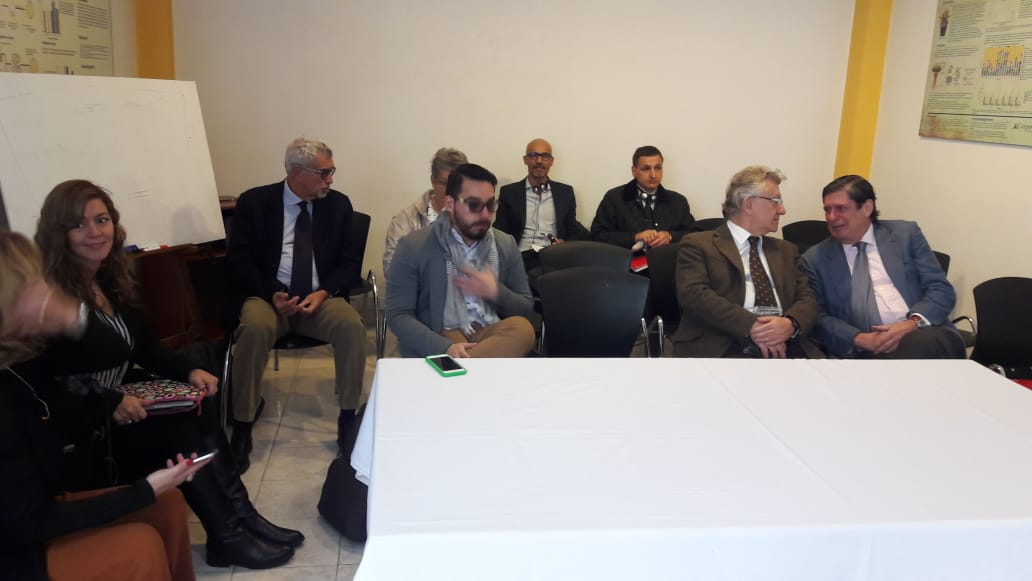 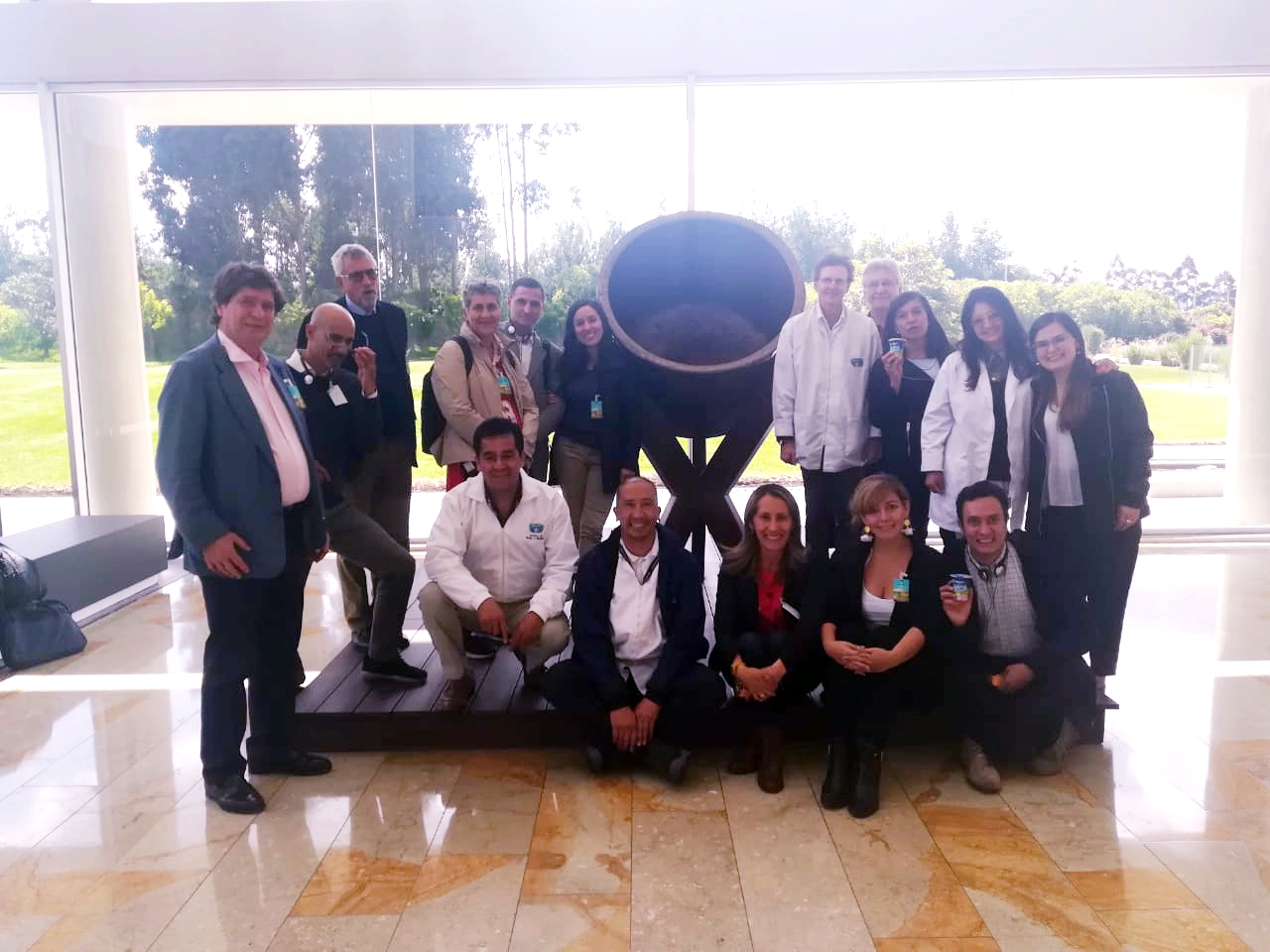 CORPOGEN
Instituto de Investigación de la empresa Alpina
[Speaker Notes: Daniel]
Activities during the 2ND mission
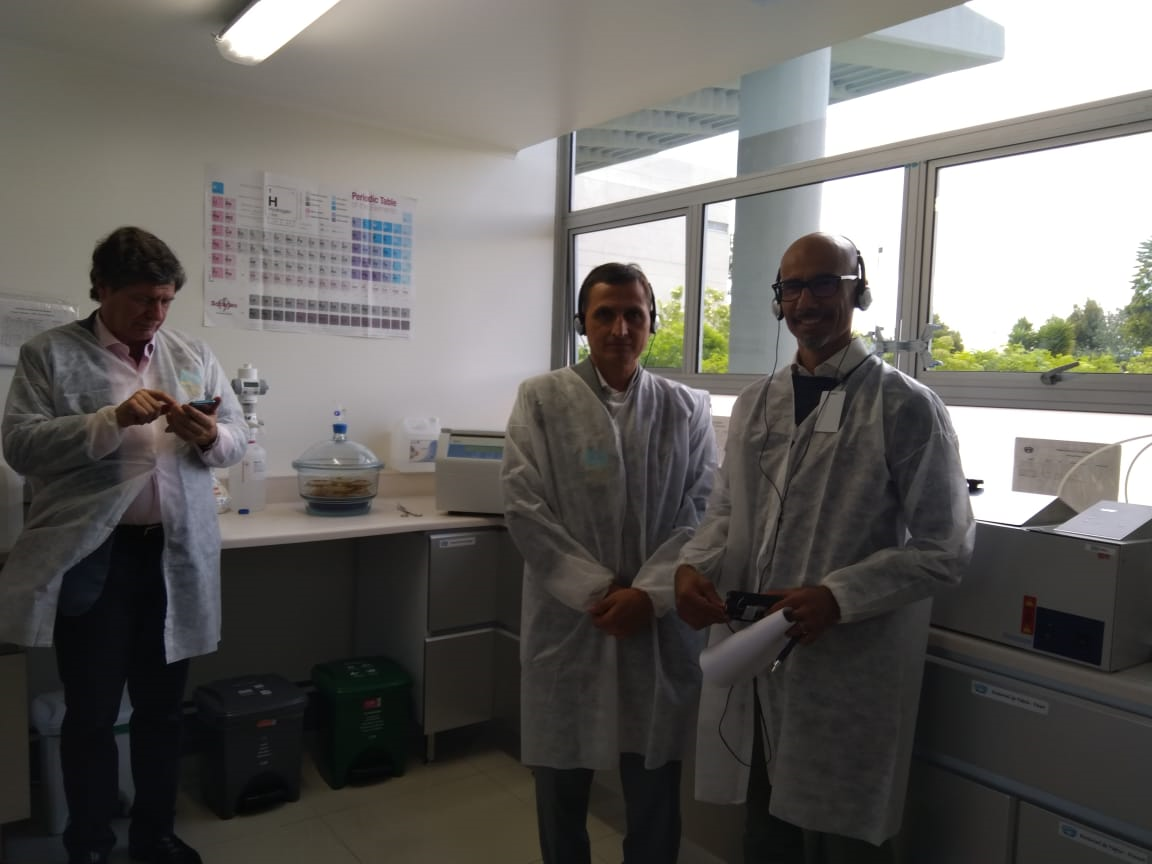 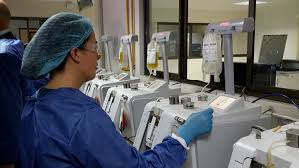 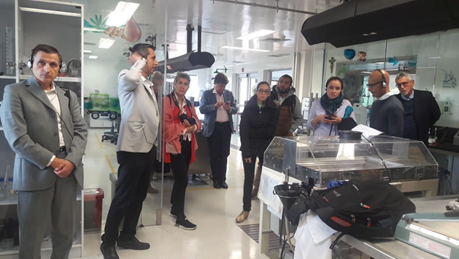 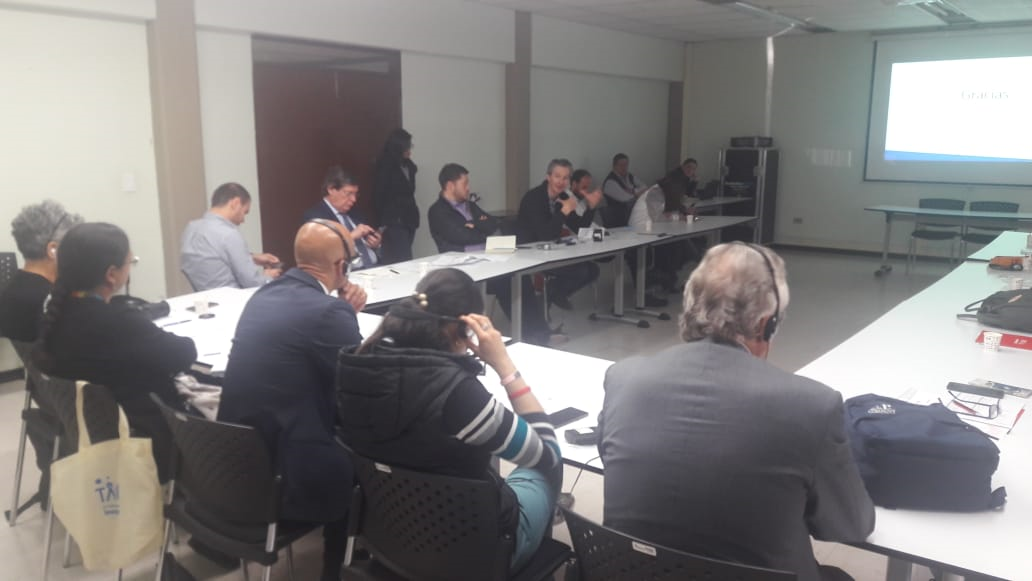 Instituto Colombiano Agropecuario - ICA
Instituto de Ciencia, Biotecnología e Innovación en Salud (IDCBIS)
Instituto de Biotecnología  Universidad Nacional
Agrosavia
[Speaker Notes: Daniel]
KEY ACTIONS
05
KEY ACTIONS
Key actions to be taken:
LoA, MoU, etc; Involve private sector; Help to develop business
Draw up a possible pilot project
Responsibilities:
Lazio Region: Identify EU funds and instruments, applying specific call launched by EU Commision
Bogotá-Cundinamarca: Identify local funds and instruments, as well as identify possible national and regional actors to involve in a pilot project
[Speaker Notes: Carlo]
TIMELINE
06
TIMELINE
LESSONS LEARNED
07
LESSONS LEARNED
Cooperation among regions of different countries, cultures and paradigms implies (could determine) great opportunities to activate growth processes and local development.
A direct comparison of ideas, techniques, products, processes establishes an adequate premise for the beginning of international cooperation between the pairing countries.
It is essential to cooperate and plan with a multi-stakeholder approach.
Cooperation in the framework of RIS3 commonalities facilitates the process of identifying possible areas of collaboration, particularly through parallel technologies.
[Speaker Notes: Daniel]
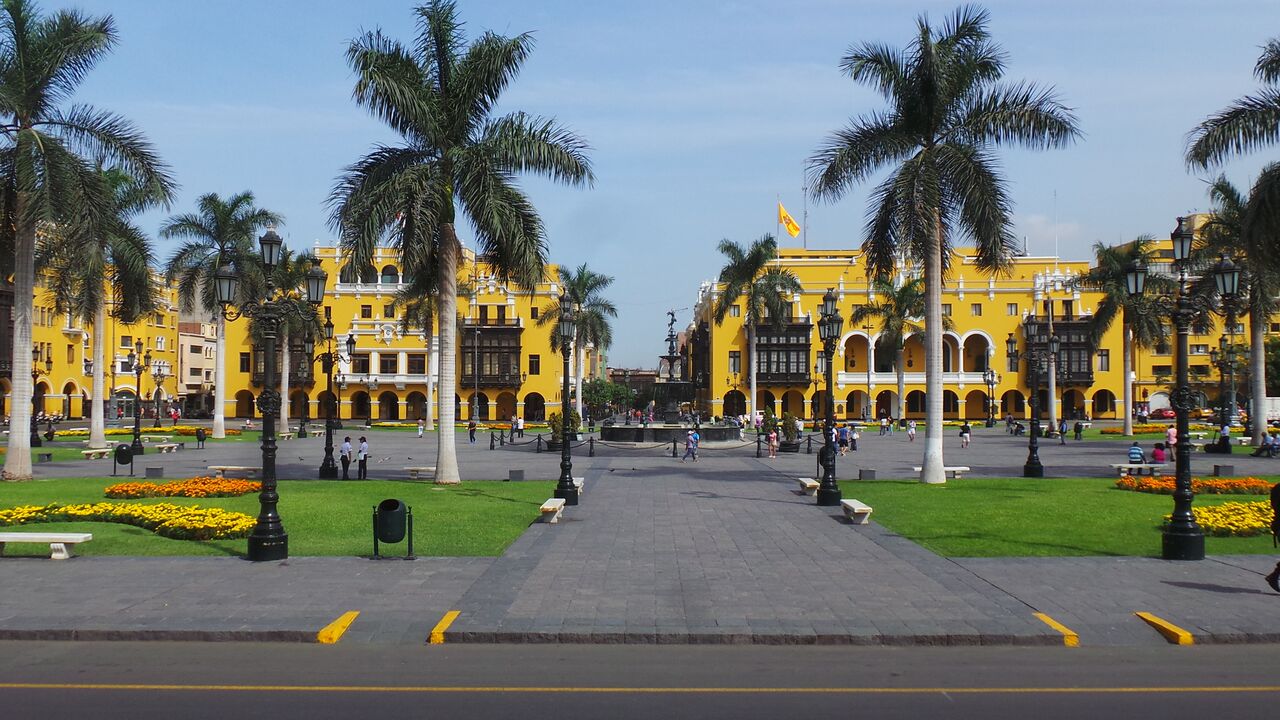 DOS &DON’TS
08
DOS & DON’TS
To flourish and achieve actual results and impacts in the region pairing:
It is fundamental to enhance opportunities to meet and deepen the common interests in order to identify possible intervention niches and support pilot actions aimed at developing the local production system.
Extend pairing period and foresee targeted actions for possible technological transfer, strengthening entrepreneurial capacity, internationalization of services and training.
Lack of funding could be a limit for the implementation of the activities. The programme requires an extension: exchange activity should be protracted at least to two years, with the possibility of involvement of entrepreneurial activities and  the start-up system.
[Speaker Notes: Carlo]